RFID In Alma
Configurations
Integration Profile
Get RFID hardware and install the necessary hardware drivers

Create an RFID Integration Profile in Alma 
Set the type of RFID system you are using
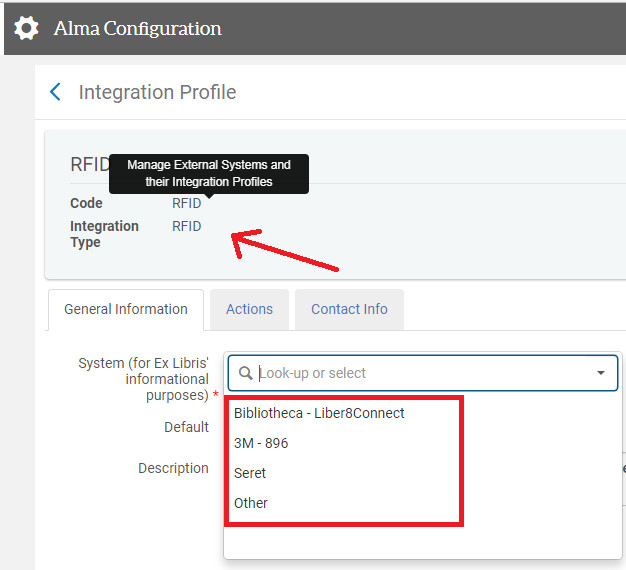 Mappings (1)
From the integration profile, it is possible to define a mapping between the codes used on the RFID tag and the codes used in the Alma inventory. Mapping is possible for:
Material Types
Item Policies
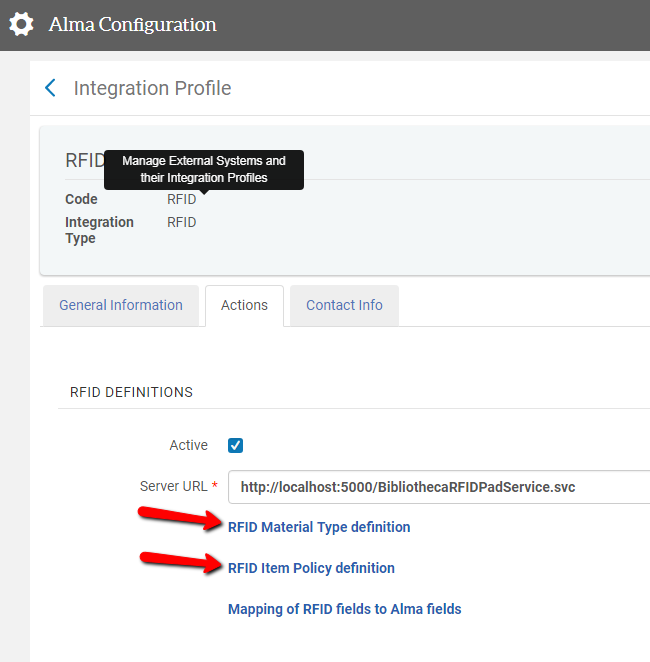 4
Mappings (1)
It is also possible to map the fields used by the RFID protocol and their mapping to the Alma inventory fields. You should normally not need to worry about this mapping
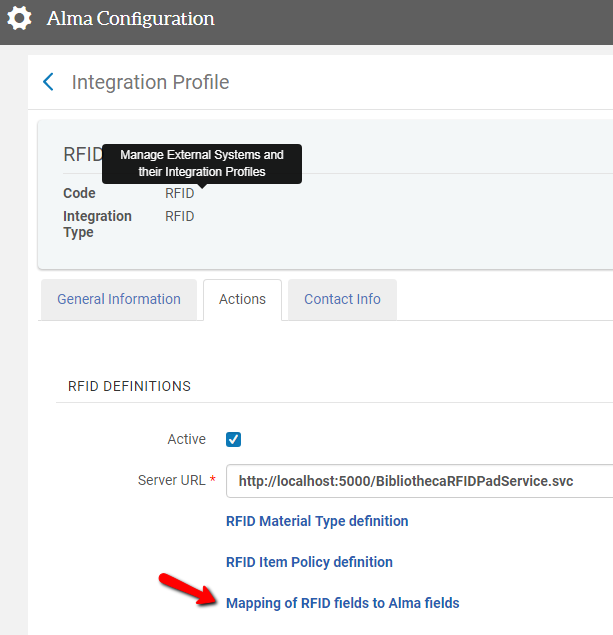 5
NGINX
Alma communicates with RFID devices that are installed locally on a staff workstation. In order to allow communication between Alma and the locally running RFID software, a proxy should be installed on the workstation.
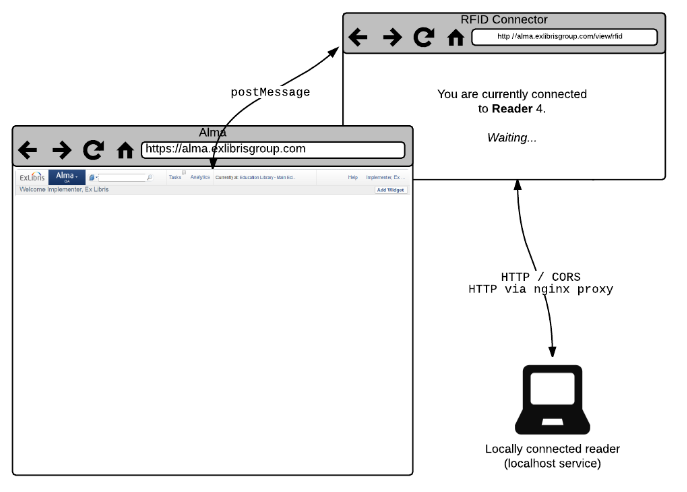 6
NGINX
See http://nginx.org/en/ for instructions for the NGINX proxy

Instructions for setting up NGINX can be found at https://developers.exlibrisgroup.com/alma/integrations/rfid
7
Activate the Profile
You can now activate the RFID profile
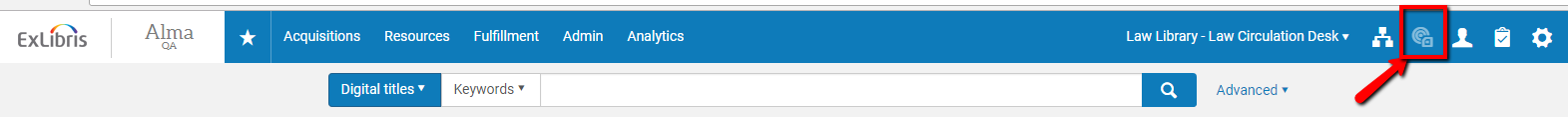 Once activated, a pop up will open up. You can minimize it, but not close
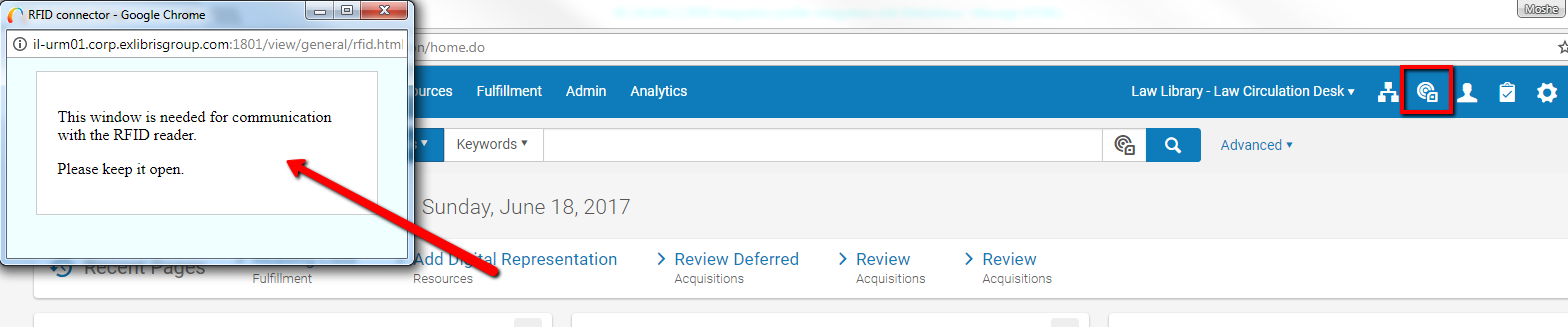 8
Mappings (2)
It is now possible to map the codes of libraries and locations to the RFID tags’ values
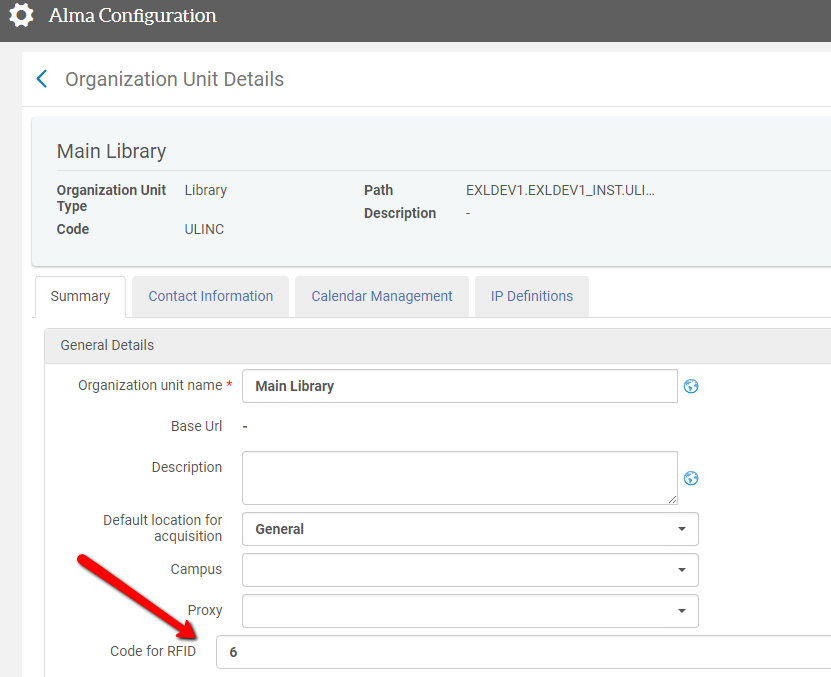 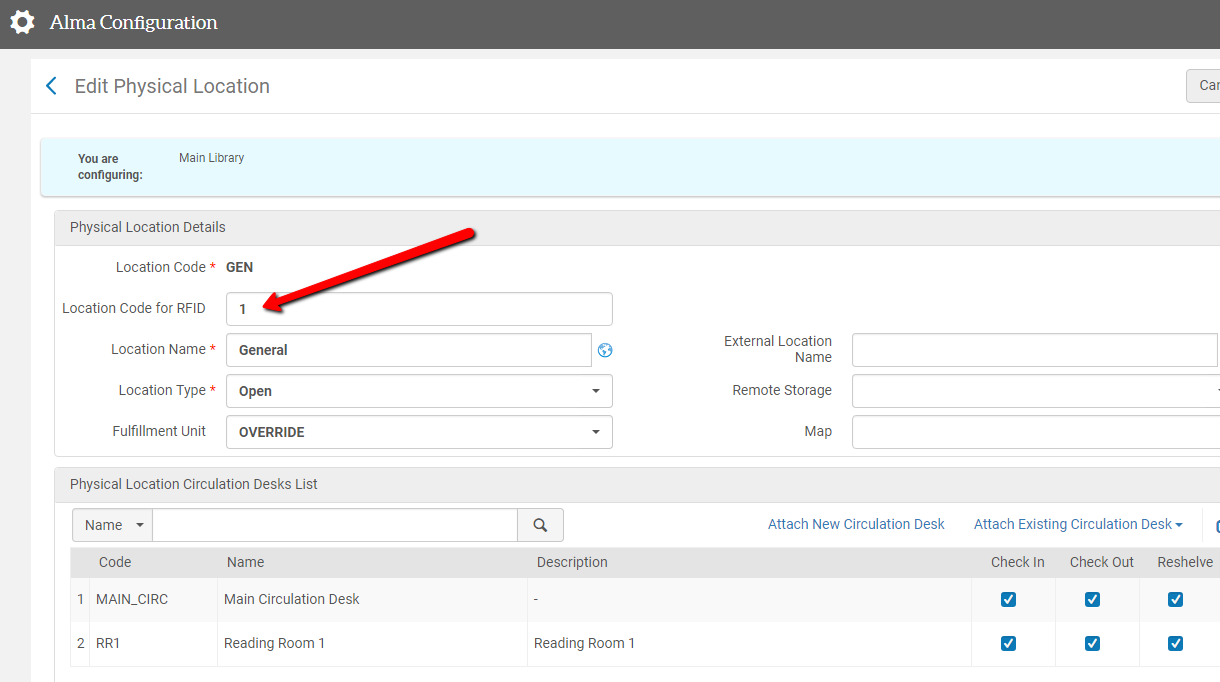 9
Workflows
Workflows
Persistent search bar 

Fulfillment
Manage Patron Services (check-in and check-out)
Return Items
Scan in Items

Resource Management / Acquisition 
Physical Item Editor 
Quick Cataloging 
Receive
Search
Using the ‘Read RFID’ icon, the RFID tag that is placed near the RFID antenna may be read
 The barcode that is read from the tag will be used to fetch the item
Note that the system also shows the security status of the item (i.e. whether the RFID tag shows it is checked out)
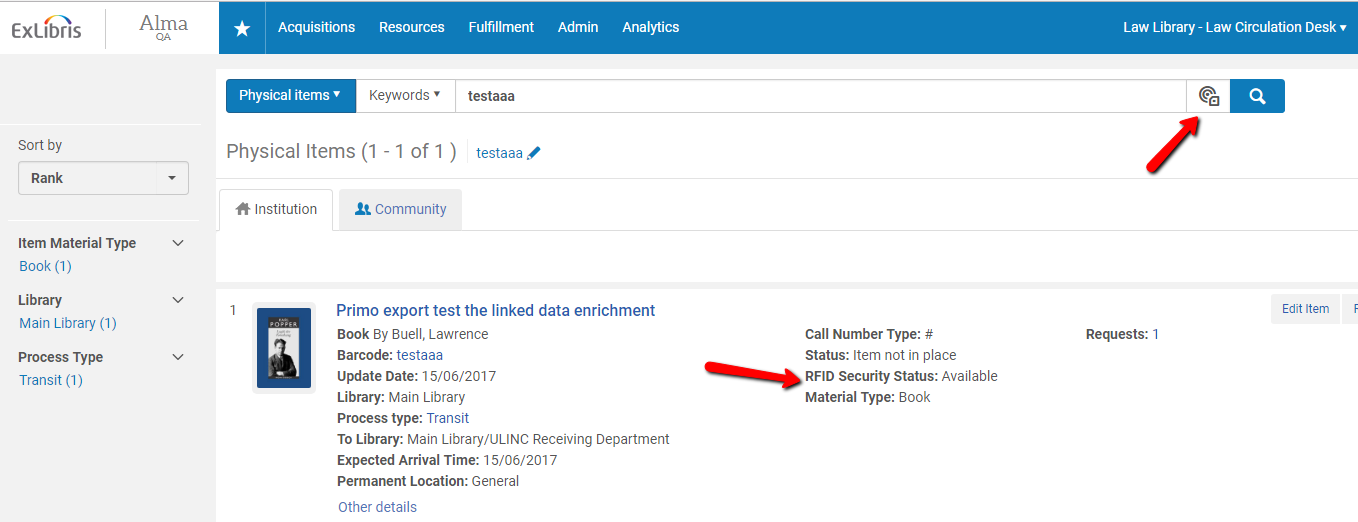 12
Manage Patron Services
The Check Out\Check Out actions will read the barcode and update the RFID tag
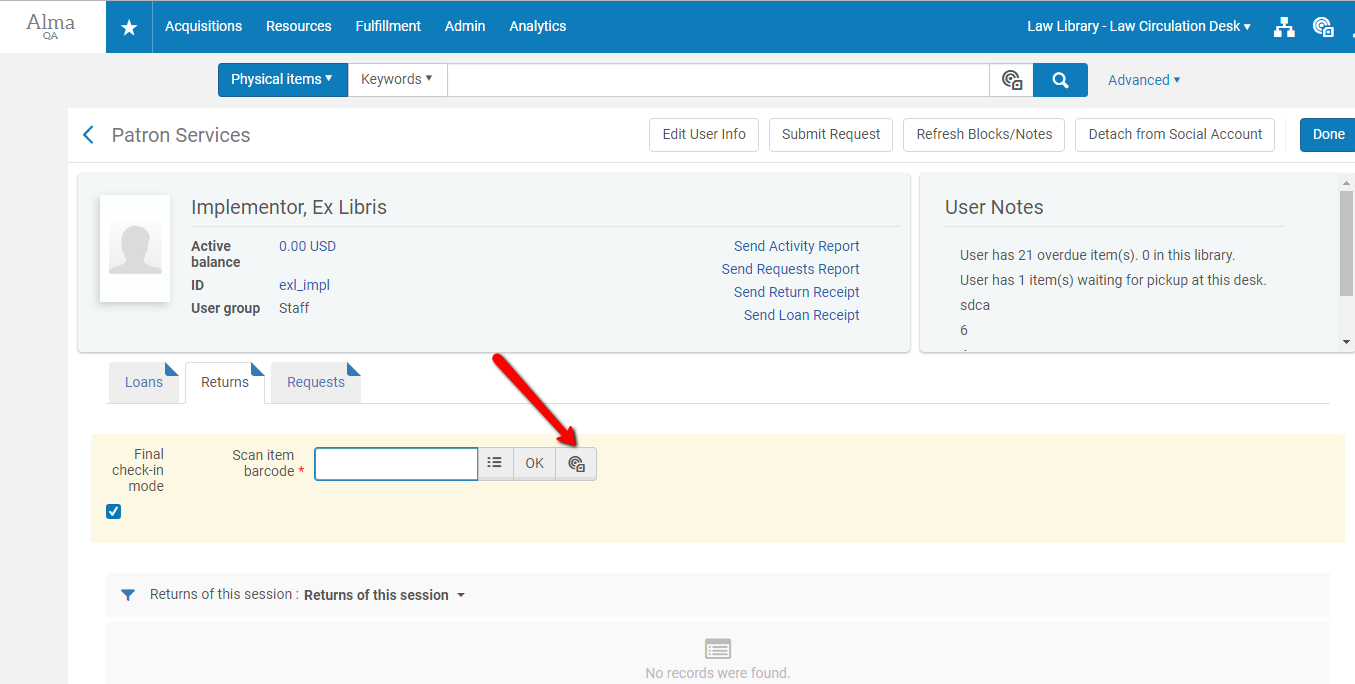 13
Manage Patron Services
The Check Out\Check Out actions will read the barcode and update the RFID tag
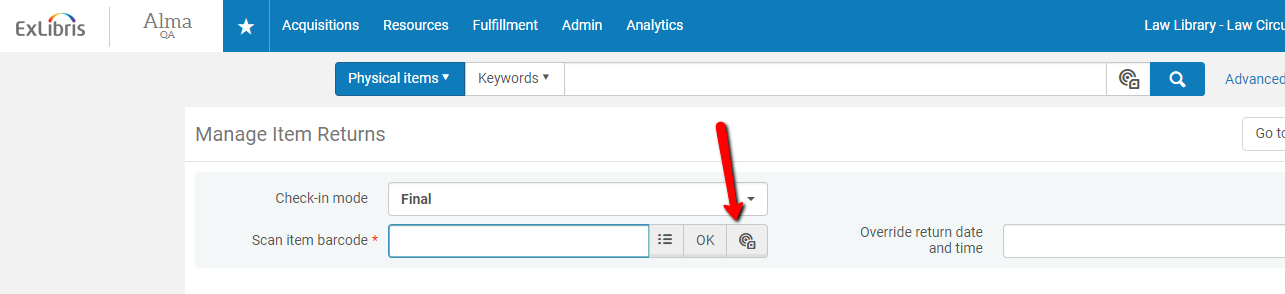 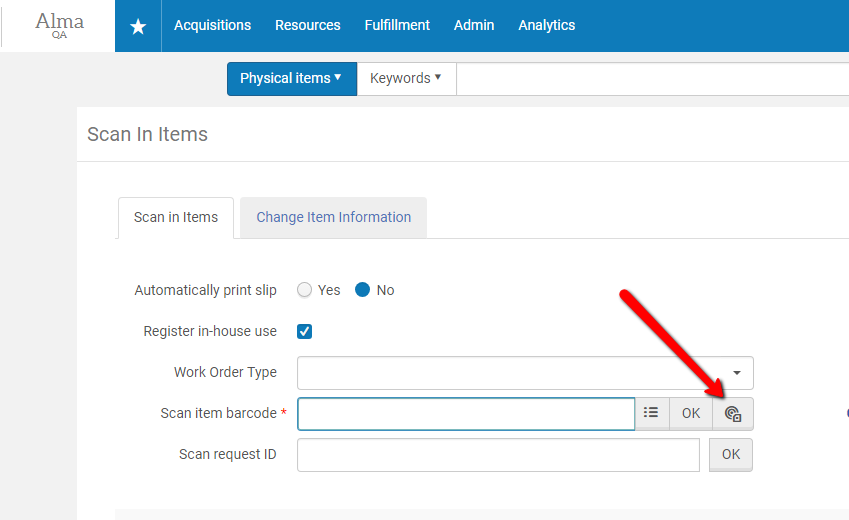 14
Physical Item Editor
It is possible to read the barcode from the RFID tag
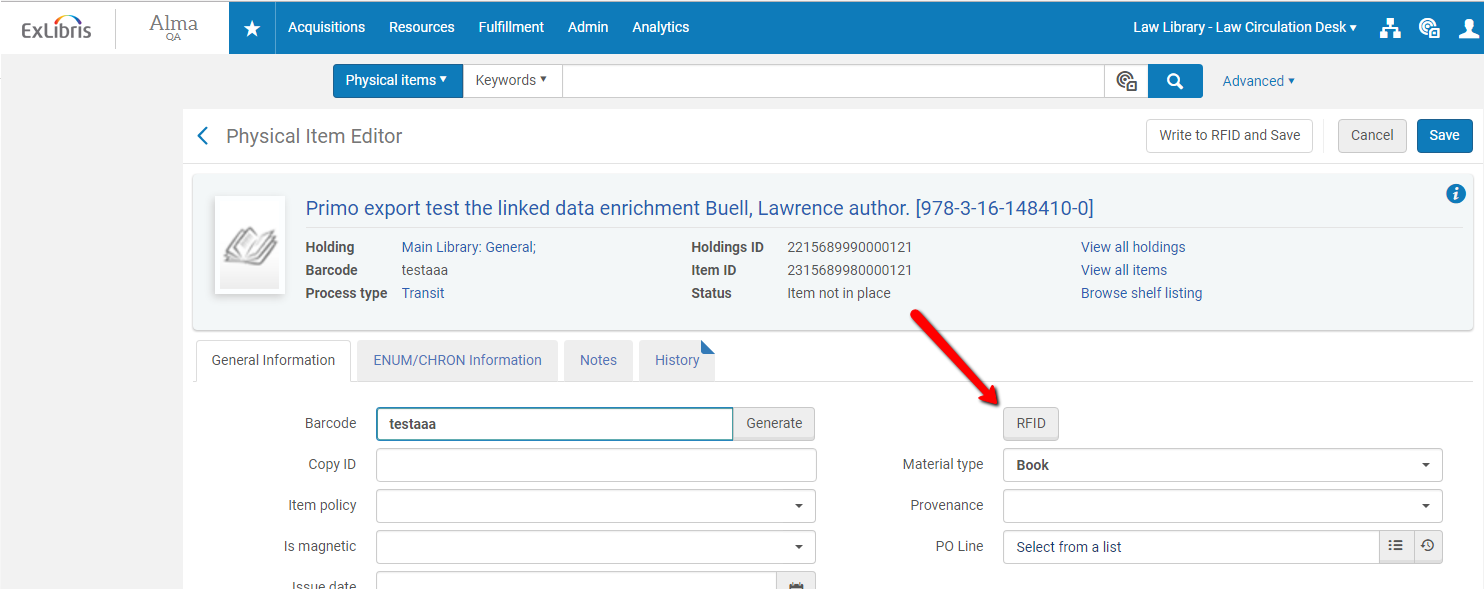 15
Physical Item Editor
It is possible to write item information on the RFID tag
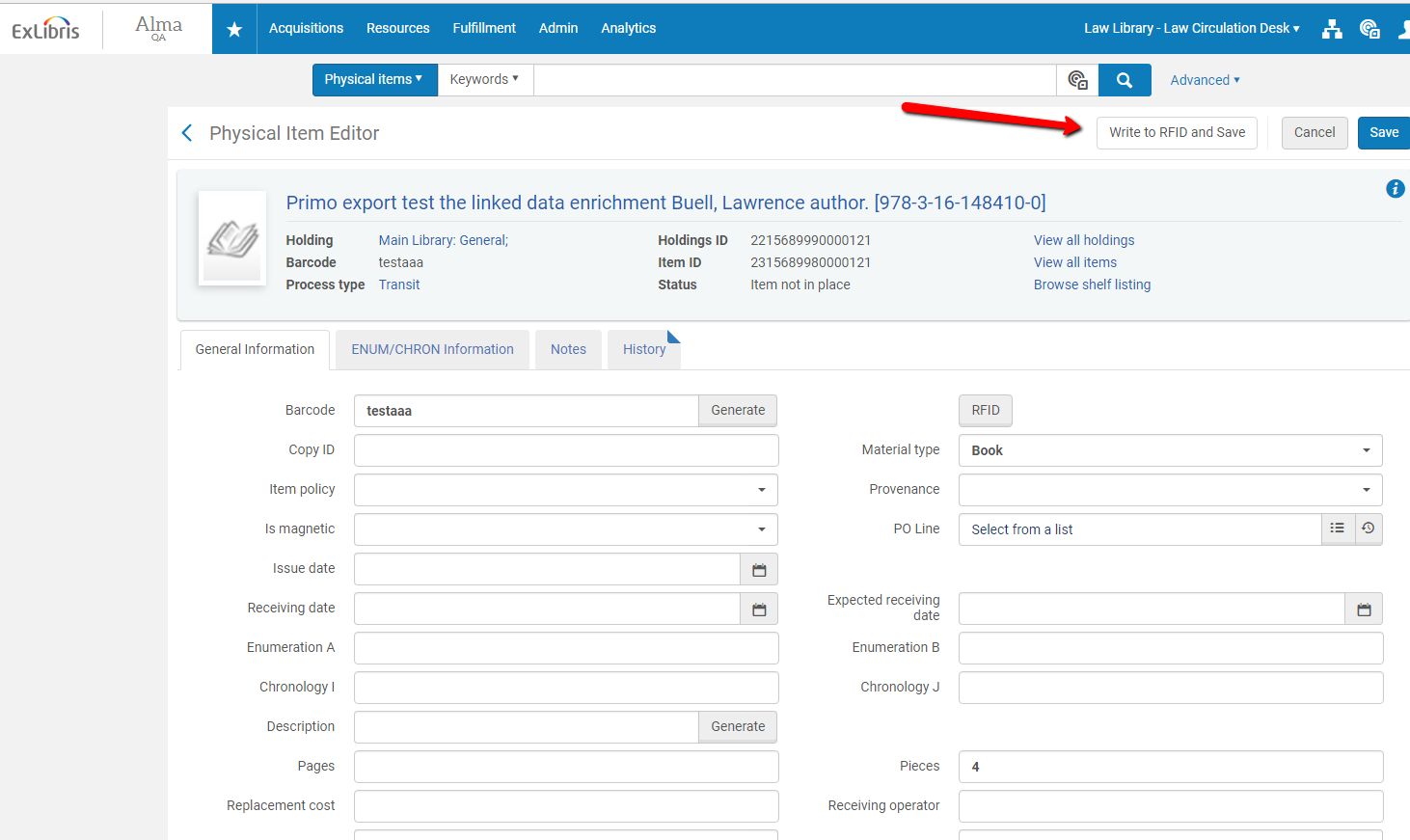 16
Quick Cataloging
17
Receive
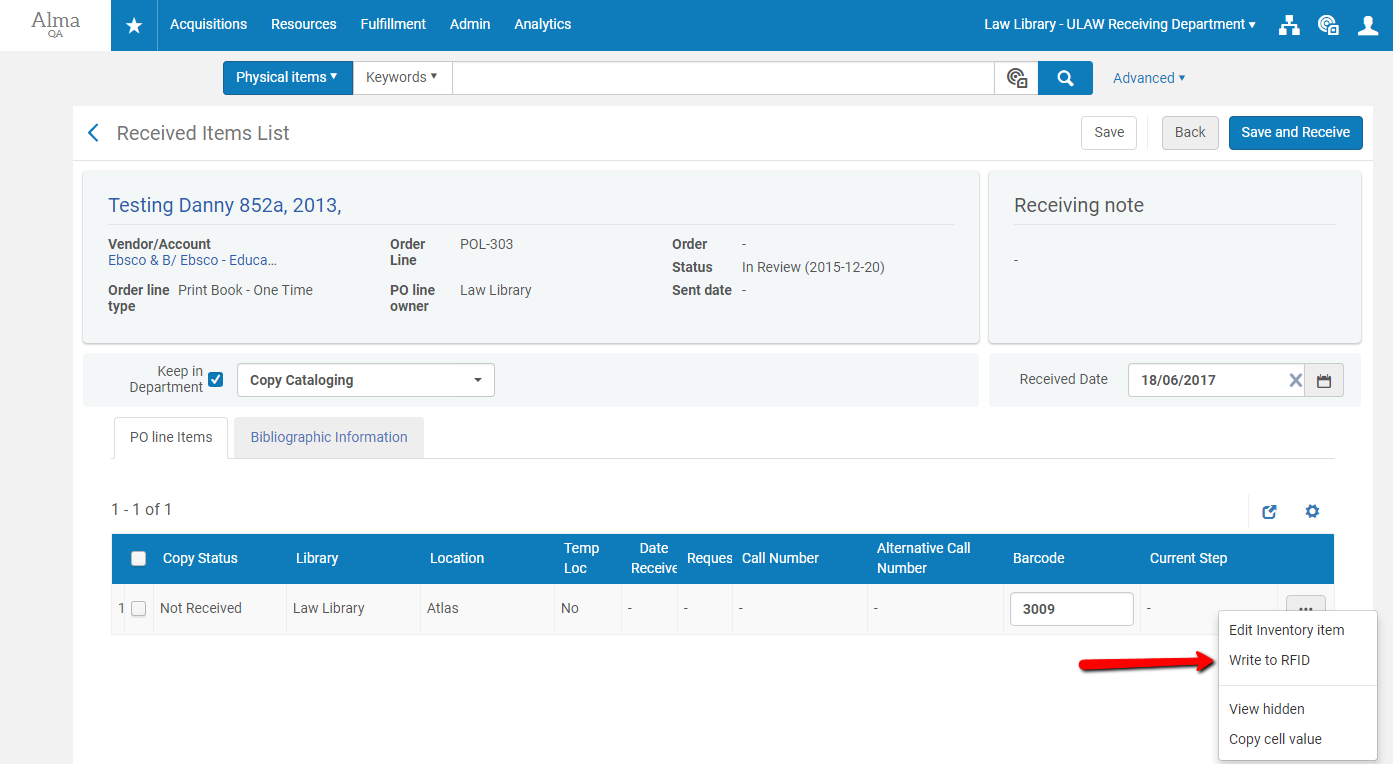 18
Logs
All actions are logged in the pop up
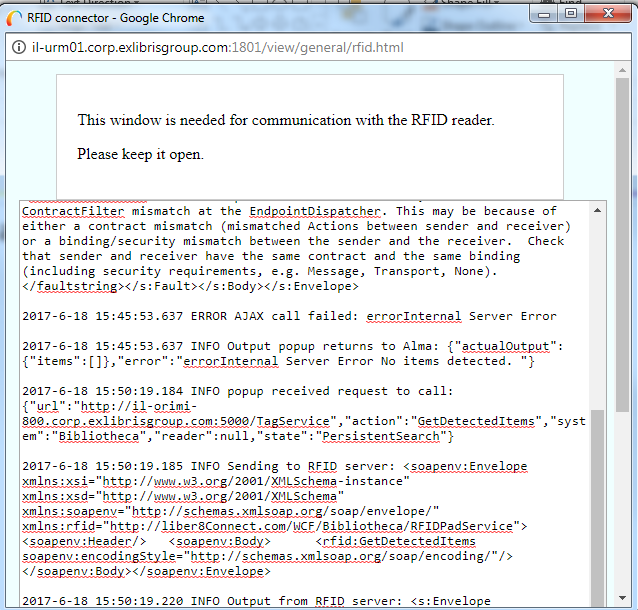 19
Links
https://developers.exlibrisgroup.com/alma/integrations/rfid

https://developers.exlibrisgroup.com/alma/integrations/rfid/Information_for_RFID_Vendors

https://knowledge.exlibrisgroup.com/Alma/Product_Documentation/Alma_Online_Help_(English)/Integrations_with_External_Systems/040Fulfillment/080RFID_Support
Thank You
Moshe.shechter@exlibrisgroup.com
22